Éduthèque

Un portail national

Des ressources gratuites

Une sélection de qualité

Un accès facile
Éduthèque : un portail national
www.edutheque.fr
1) Pour s’inscrire puis se connecter
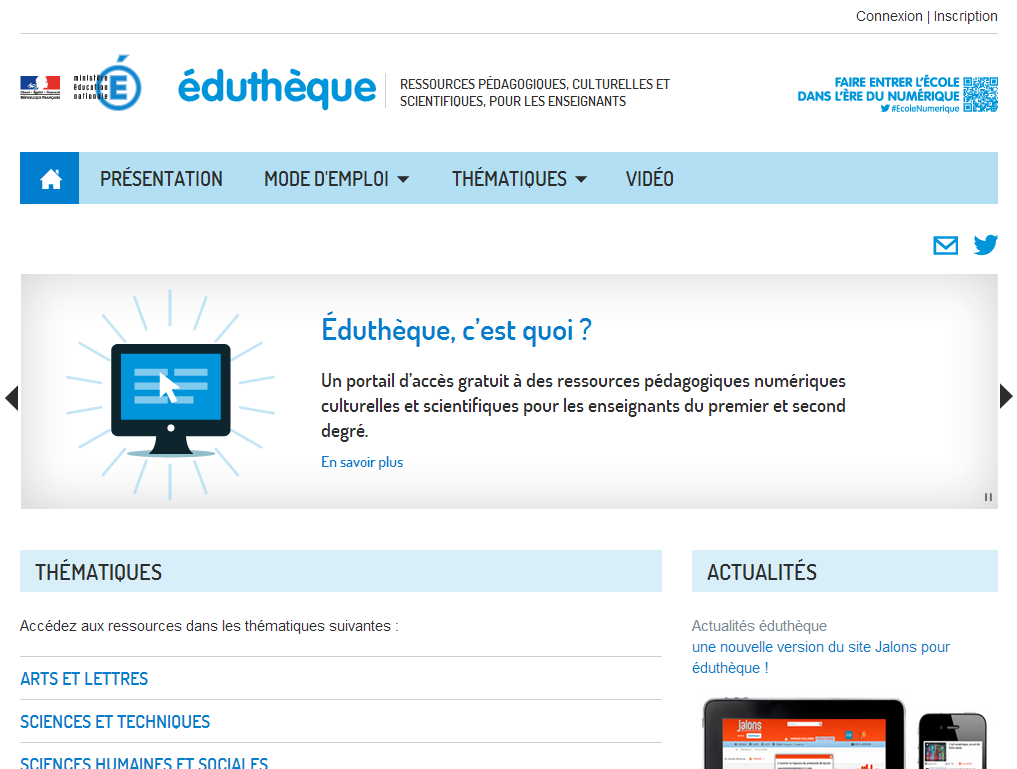 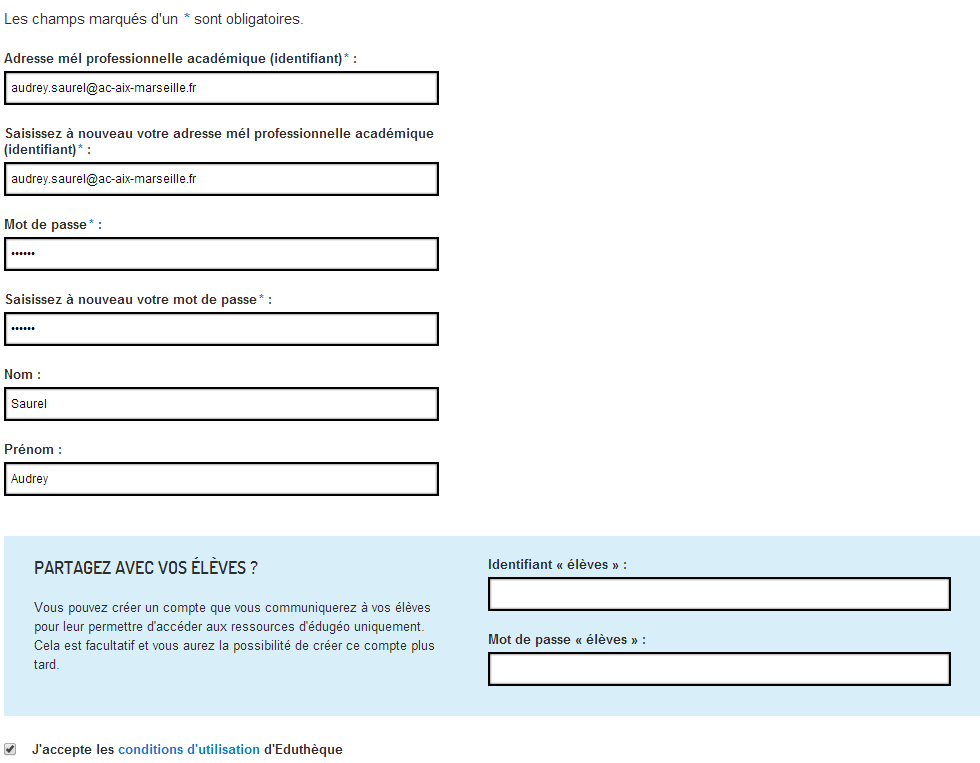 2) Remplir les champs.
Le mail académique est obligatoire et servira d’identifiant.
3 ) Cocher pour accepter les CGU
4) Mail académique : https://convergence.ac-aix-marseille.fr
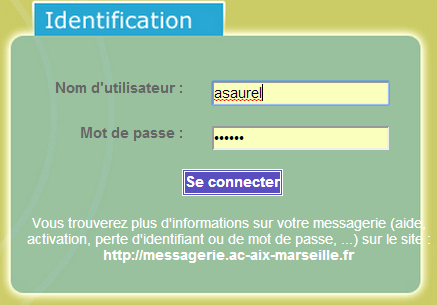 Login : 1ere lettre prénom + nom
MdP : Numen (si non modifié)
5) Ouvrir le mail de confirmation
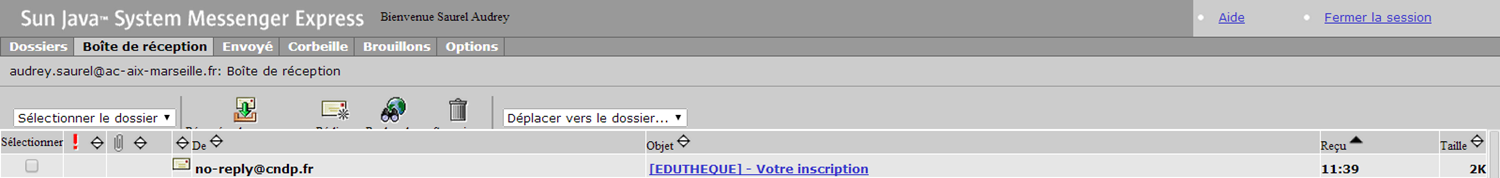 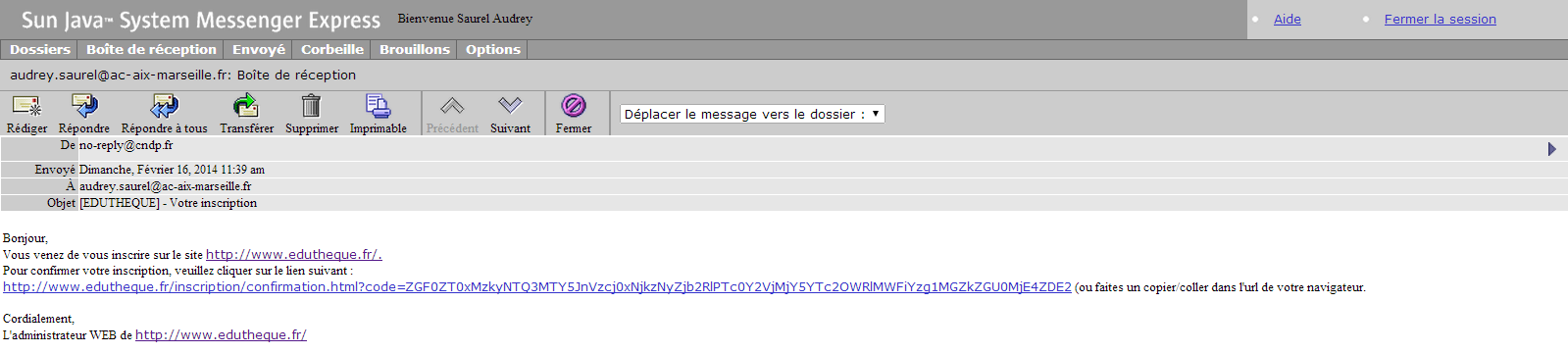 6) Cliquer sur le lien (ou le copier/coller dans un navigateur)
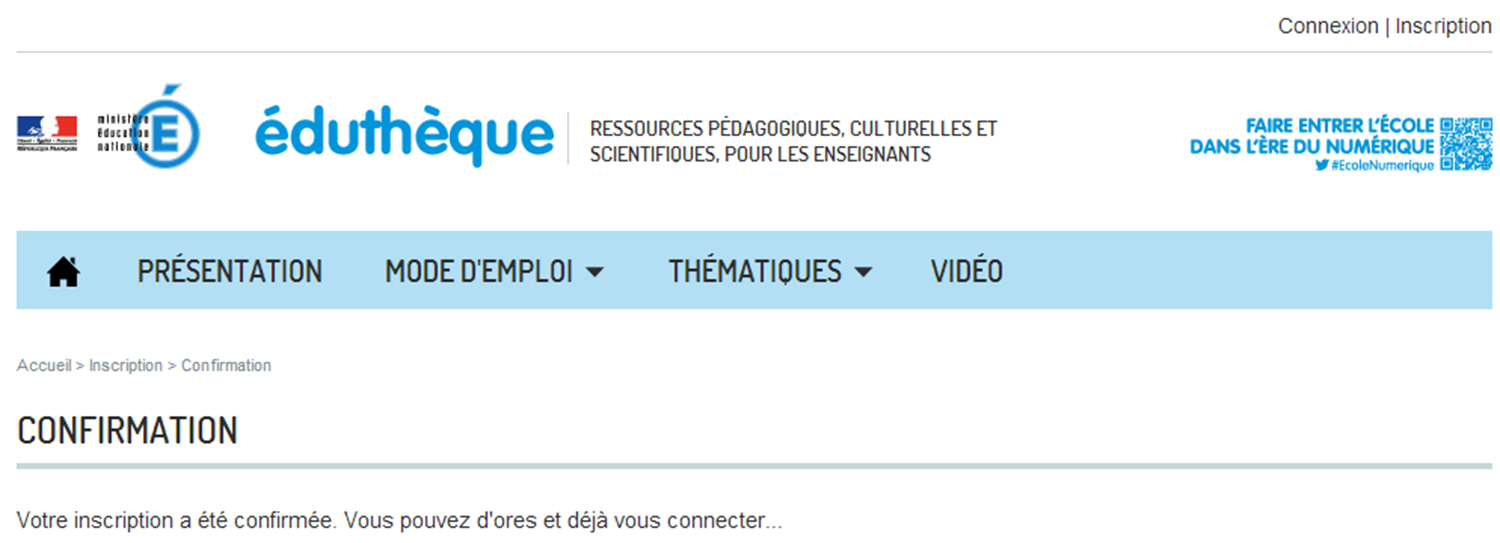 7) Après la confirmation, cliquer sur connexion
8) Utiliser les identifiants choisis à l’étape 2
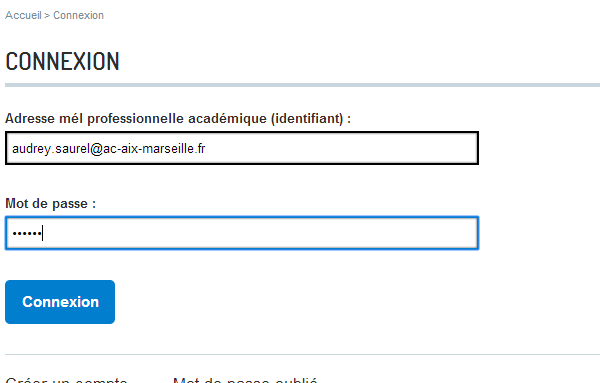 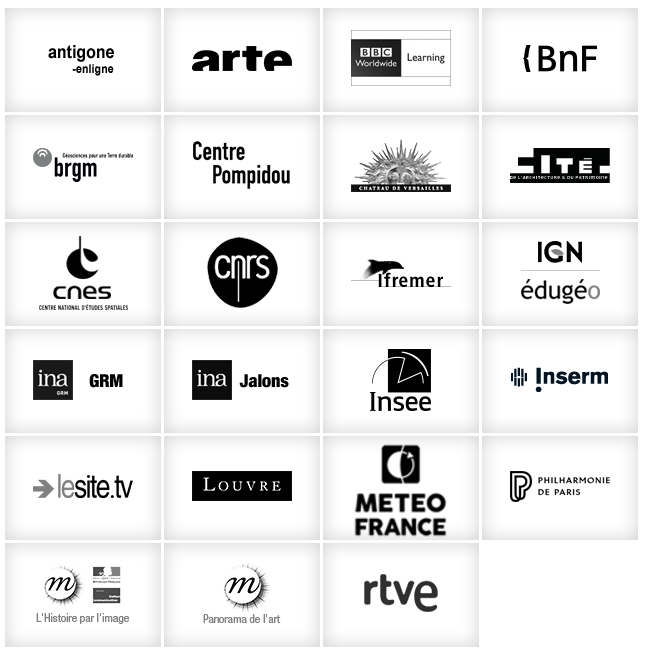 Attention, certaines ressources sont différentes de leur version payante ou par accès direct !
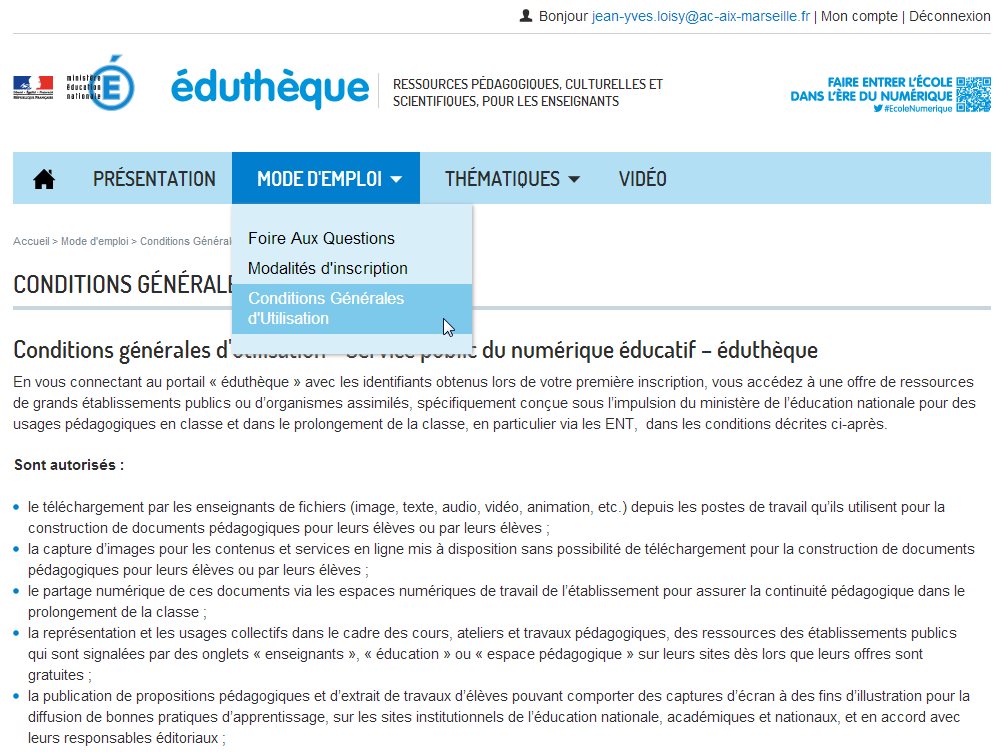 Des Conditions Générales d’Utilisation (CGU) claires !
Des ressources connues… mais avec des plus-values :
L’Histoire par l’image, la BNF : possibilité de téléchargement des images
Les jalons du temps présent : création d’un classeur, téléchargement
Lelouvre.edu : téléchargement des notices…
Édugéo : accès pour les élèves (compte élève à créer)
 à regarder d’un œil neuf.